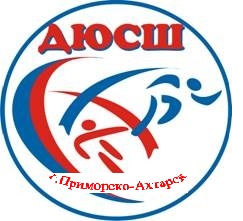 Муниципальное образование    
 Приморско-Ахтарский район  

КРАЕВАЯ
ИННОВАЦИОННАЯ ПЛОЩАДКА
«Развитие физической культуры и формирование основ ЗОЖ у воспитанников и родителей в условиях сетевого взаимодействия ДОУ и ДЮСШ»
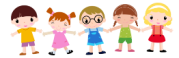 http://mbdou18.pr-edu.ru/obraz/innovatsionnyy-proekt/
Основные задачи реализации проекта
Выявить психолого-педагогические условия создания интегрированного развивающего пространства ДОУ и ДЮСШ, позволяющего эффективно развивать физические качества детей и взрослых, формировать осознанное ценностное отношения к ЗОЖ
Разработать и апробировать модель   развития физической культуры и формирования основ ЗОЖ  у воспитанников и родителей в условиях сетевого взаимодействия ДОУ и ДЮСШ и других сетевых партнёров
Разработать критериальный аппарат исследования развития физических качеств и формирования основ ЗОЖ у детей и их родителей, подобрать диагностический инструментарий
Провести диагностические исследования развития физических качеств, формирования основ ЗОЖ у детей и  родителей, доказывающие или опровергающие эффективность  разработанной модели
Измерения и оценка инновации у воспитанников
Измерение и оценка качества инновации у взрослых
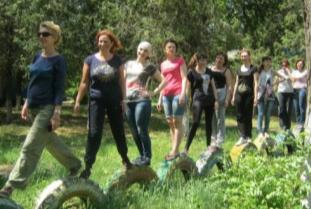 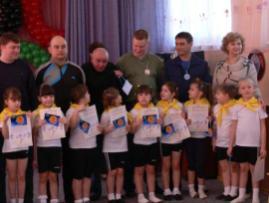 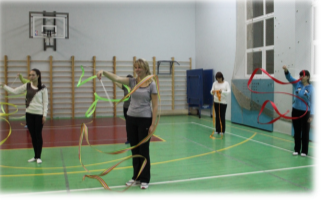 Результативность (определенная устойчивость положительных результатов)
Результаты диагностики воспитанников ДОУ и ДЮСШ
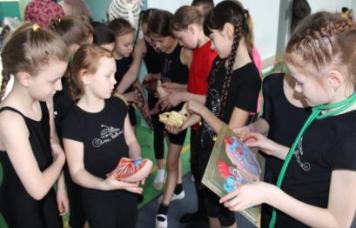 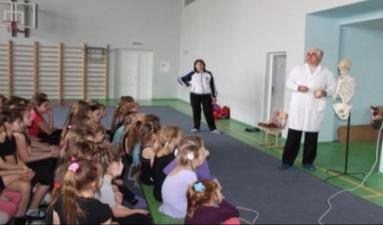 Измерение и оценка качества инновации
Сравнительный анализ заболеваемости ДОУ воспитанников 
5-7 лет в детоднях на одного ребенка.
Сравнительный анализ заболеваемости ДЮСШ воспитанников
7-10 лет детоднях на одного ребенка.
Измерение и оценка качества инновации
Анализ результатов диагностики родителей воспитанников ДОУ и ДЮСШ  :
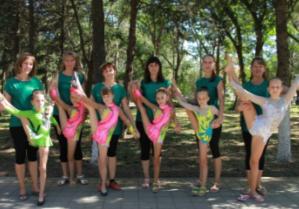 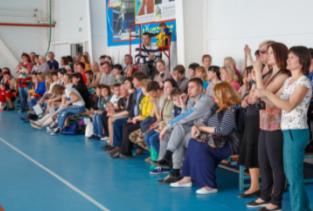 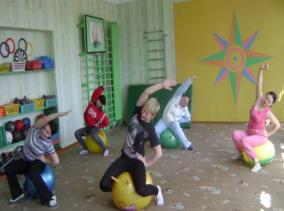 Продукты инновационной деятельности
внедрена разработанная
модель интегрированного пространства на основе сетевого взаимодействия  ДОУ и ДЮСШ способствующая развитию физической культуры и формированию основ ЗОЖ у детей и родителей
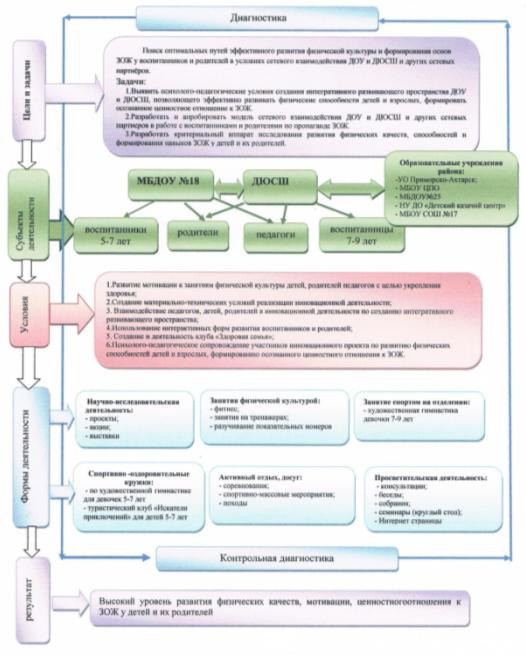 Продукты инновационной деятельности
Разработана и внедрена модель  развития физической культуры и формирования основ ЗОЖ у воспитанников и родителей в условиях сетевого взаимодействия ДОУ и ДЮСШ которая способствовала созданию интегрированного развивающего пространства в условиях сетевого сообщества для:
Р
Е
З
У
Л
Ь
Т
А
Т
Ы
деятельности спортивно-оздоровительного кружка для детей и родителей по художественной гимнастике, спортивному туризму на базе ДОУ и акробатике (прыжки на батуте) и художественной гимнастике на базе ДЮСШ;
  занятий по физической культуре для родителей (фитнес, занятия на тренажерах, разучивание музыкально-ритмических композиции и др.);
  совместной досуговой  деятельности, основанной на интерактивных формах и направлениях по формированию единого ценностного пространства здоровьесбережения семьи, ДО, ДЮСШ (праздники, соревнования, походы, конкурсы);
  научно-практической деятельности (проектная, исследовательская);
  функционирования клуба «Здоровая семья» (теоретические и практические занятия для популяризации и распространения передового опыта по физической культуре, методов и технологий оздоровления).
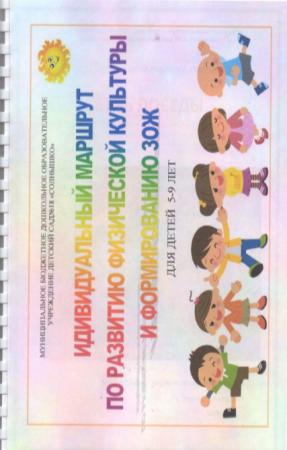 Продукты инновационной деятельности
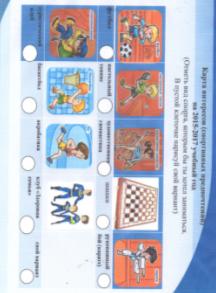 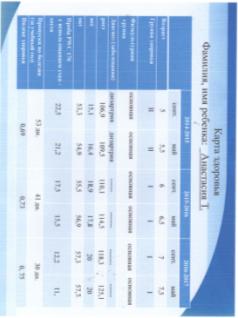 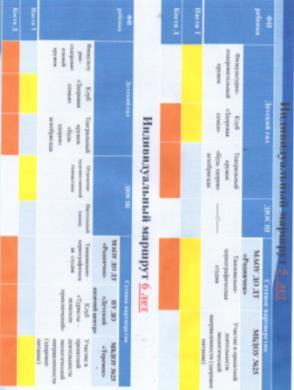 «Карта здоровья»
«Карта интересов»
«Шкала успехов»
«Индивидуальный план развития»
Результаты инновационной деятельности
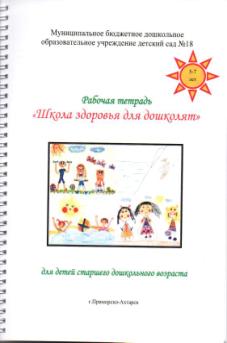 Рабочая тетрадь
«Школа здоровья для дошколят»
 для детей среднего и старшего дошкольного возраста
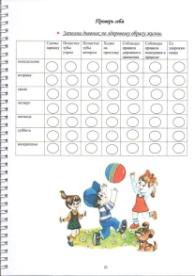 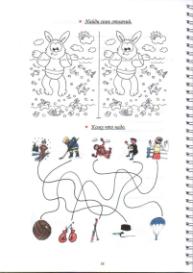 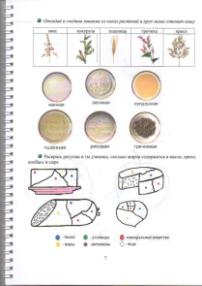 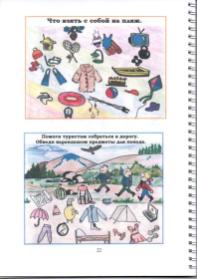 Продукты инновационной деятельности
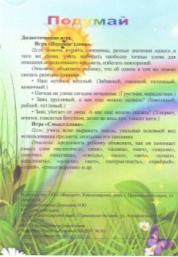 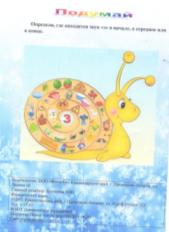 Ежемесячный выпуск газеты «Здоровей-ка»
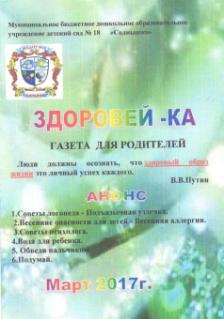 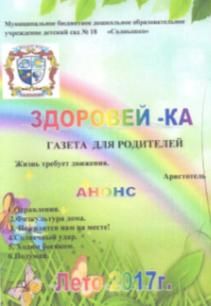 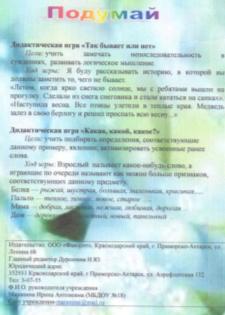 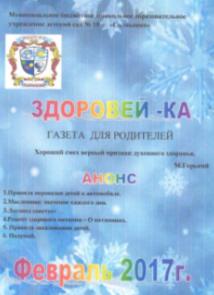 Продукты инновационной деятельности
Публикации
электронный журнал «Дошколенок»
Программы и методические пособия
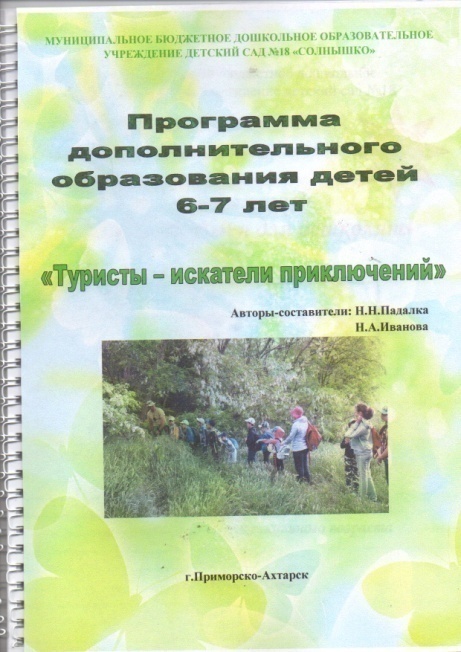 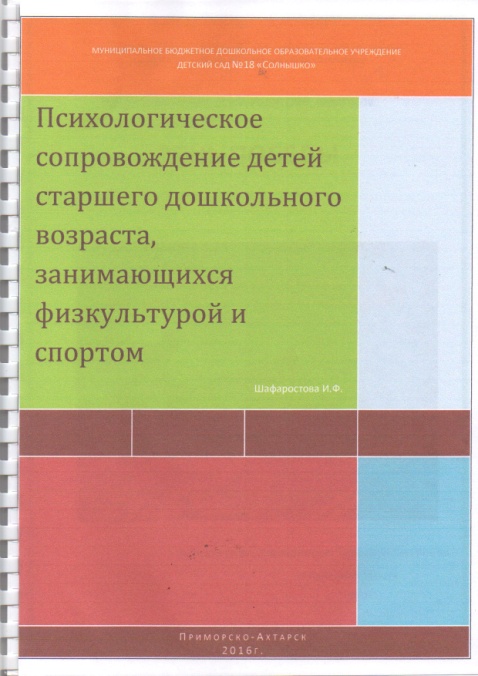 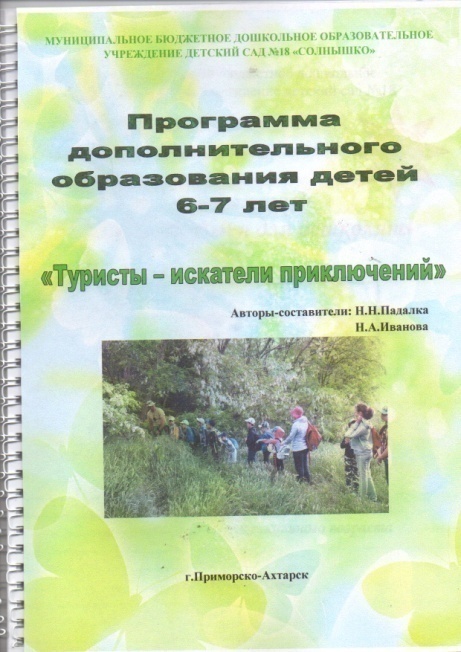 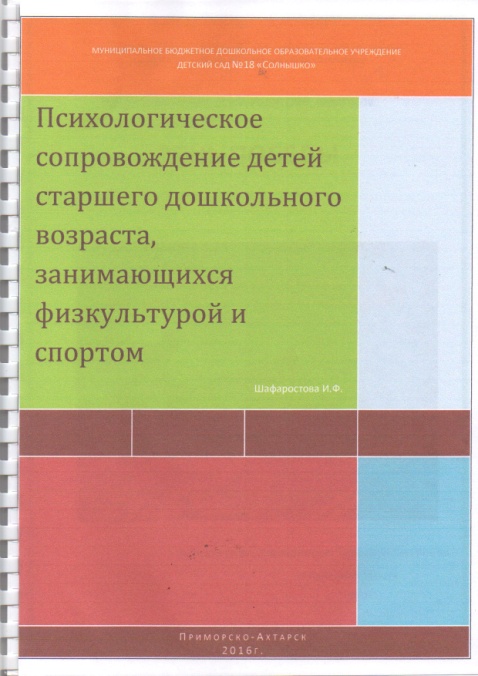 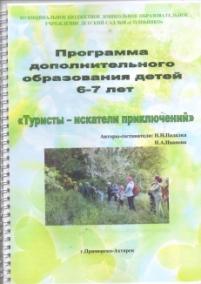 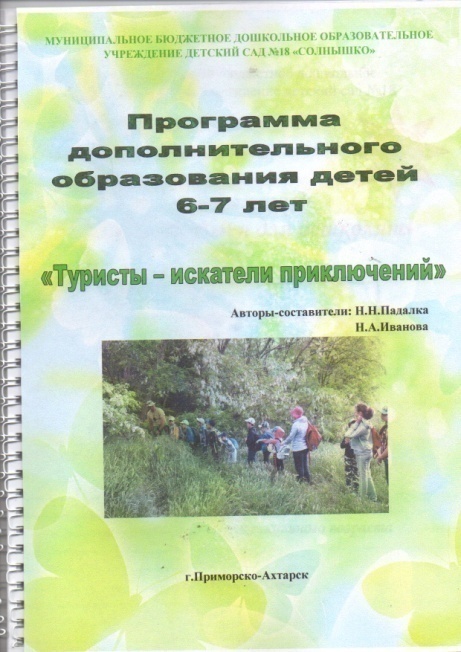 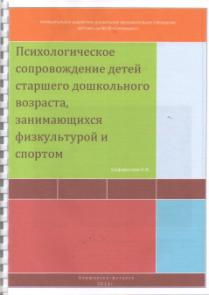 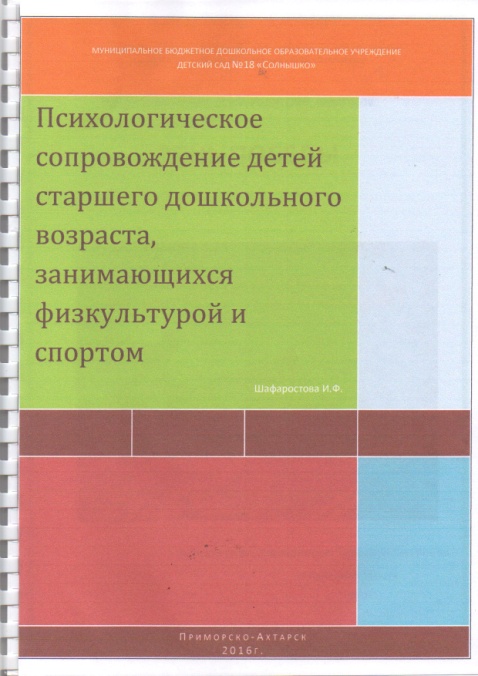 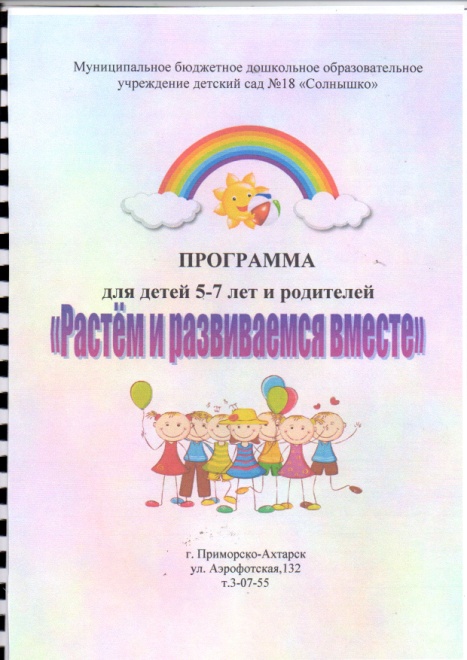 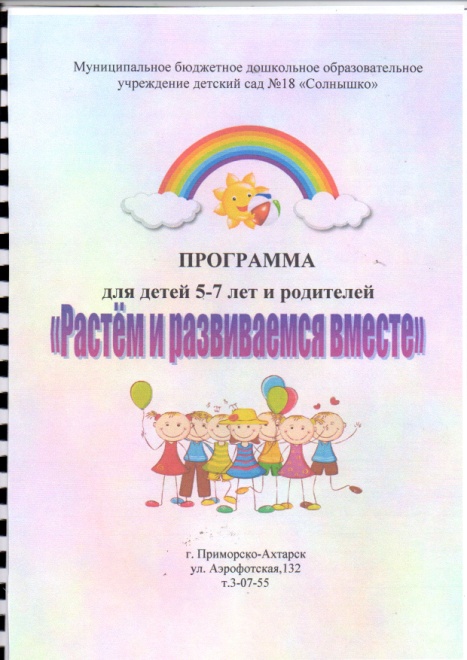 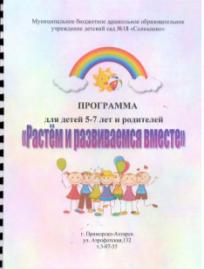 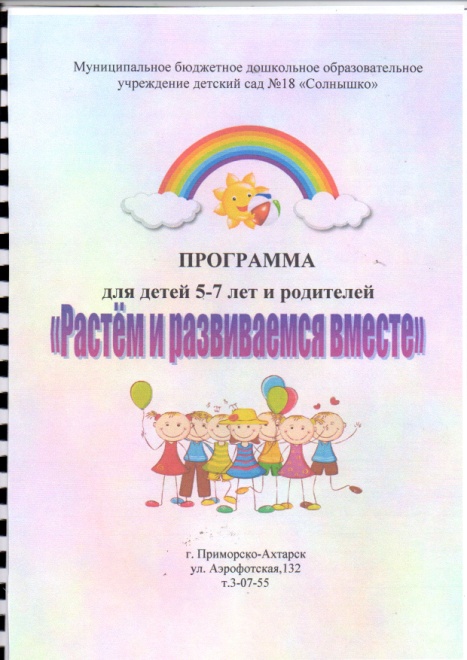 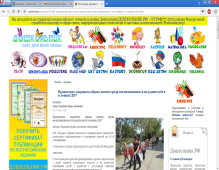 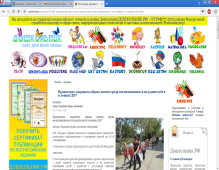 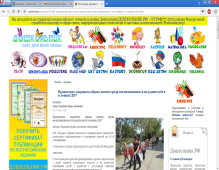 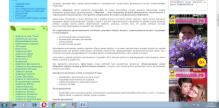 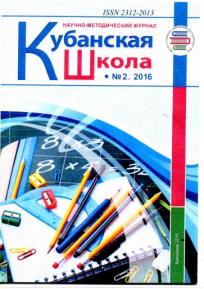 Публикации на сайтах учреждений
 ДОУ и ДЮСШ
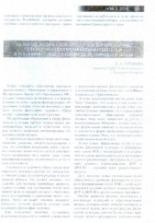 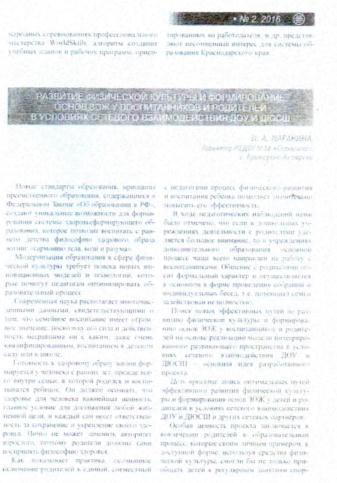 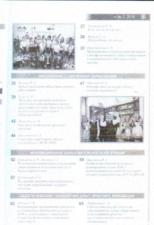 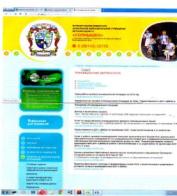 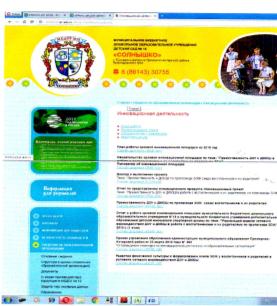 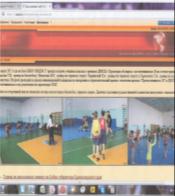 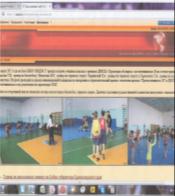 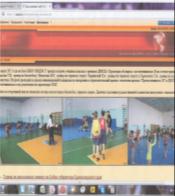 Продукты инновационной деятельности
Функционирует клуб «Здоровая семья»
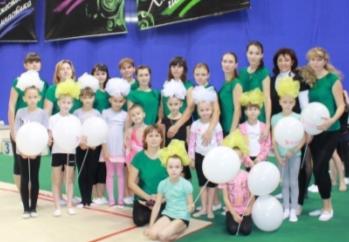 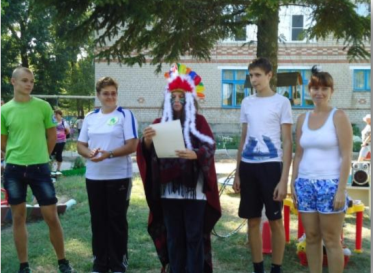 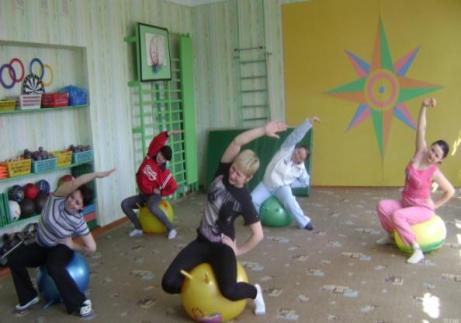 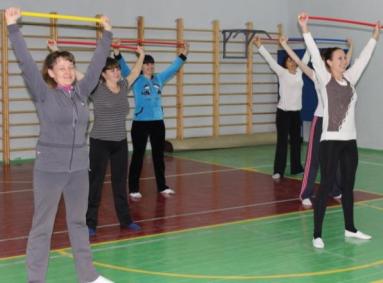 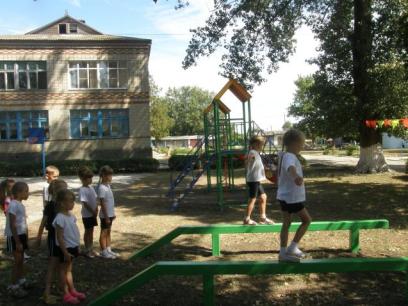 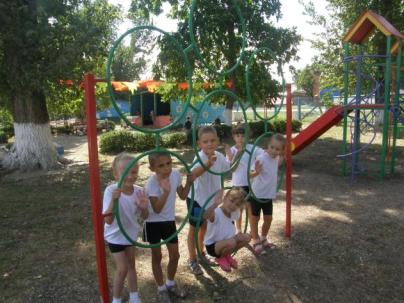 Создана материально-техническая база
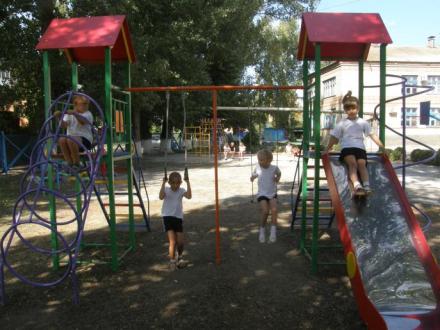 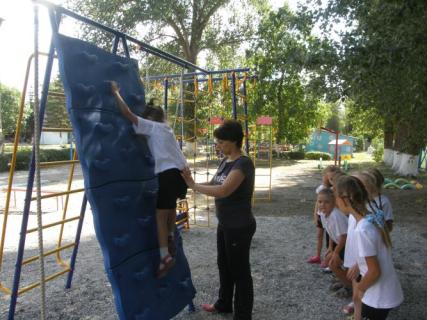 Организация сетевого взаимодействия за отчетный период
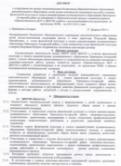 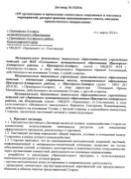 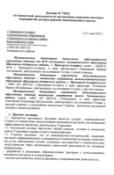 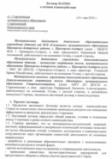 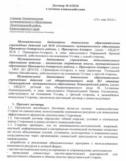 ОФК и спорта
МО Приморско-Ахтарский район
МКУ ДО ДЮСШ
 «Виктория» 
ст.Староминская
МБДОУ «Зернышко»
 ст. Ольгинская
МБДОУ д/с №3
 ст.Ленинградская
МБУДО ДЮСШ
 г. Тимашевск
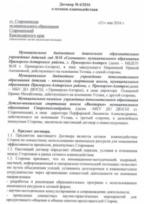 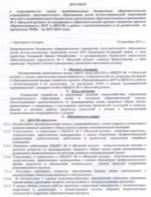 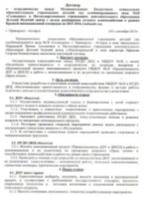 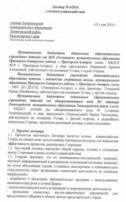 МБДОУ №25
 ст.Бородинская
МБДОУ №16 «Пчелка»
 город-курорт Анапа
МБСОШ №17
Пос. Октябрьский
МБДОУ № 4
        ст. Бриньковская
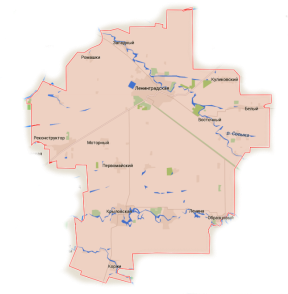 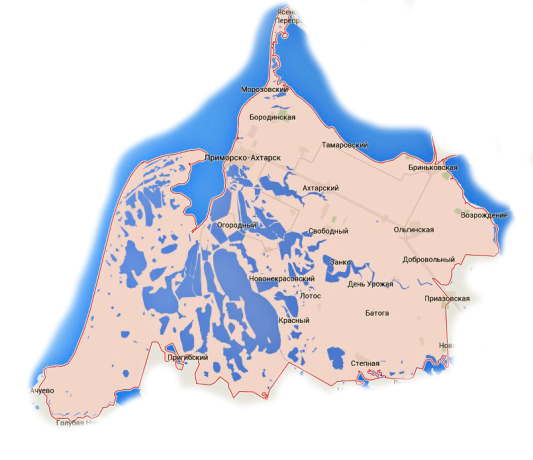 МБДОУ 18, 
МБОУ ДОДЮСШ
МБДОУ №25
МБДОУ 25
Ленинградского района
МБДОУ №4
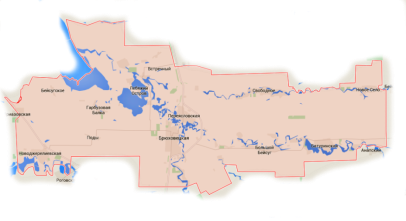 МБОУ ООШ №17
НУДО «Детский казачий центр»
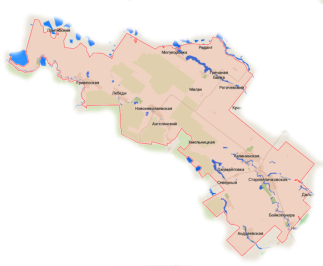 МБУДО ДЮСШ
Брюховецкого района
МБУДО ДЮСШ «Виктория»
Калининского района
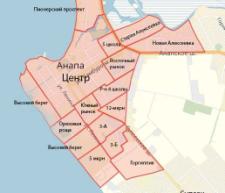 МБДОУ №16 «Пчелка»
город-курорт Анапа
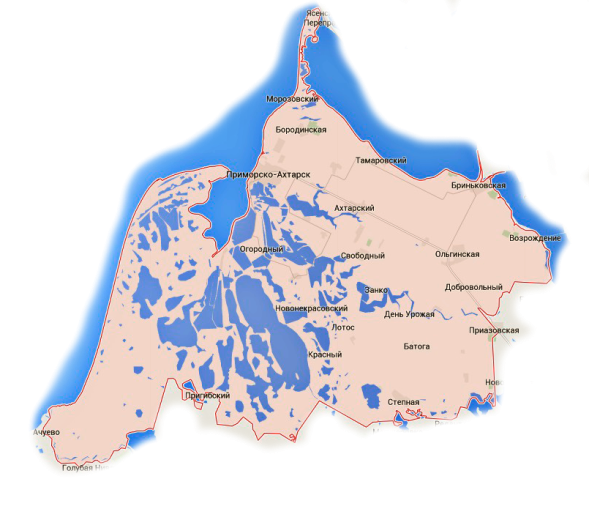 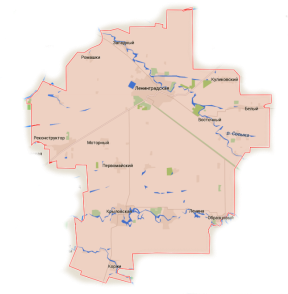 МБДОУ №25
МБДОУ 18, 
МБОУ ДОДЮСШ
МБДОУ №4
МБДОУ 25
Ленинградского района
ФОК и спорта
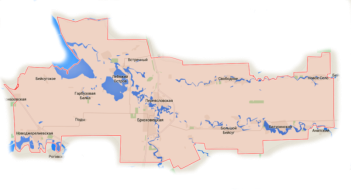 МБОУ ООШ №17
НУДО «Детский казачий центр»
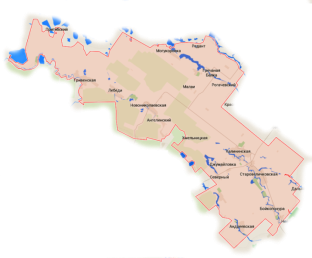 МБУДО ДЮСШ
Брюховецкого района
МБУДО ДЮСШ «Виктория»
Калининского района
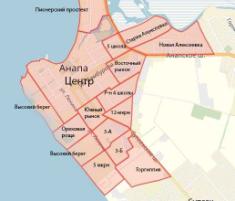 МБДОУ №16 «Пчелка»
город-курорт Анапа
Апробация и диссеминация результатов деятельности КИП
Публикации статей, методических разработок
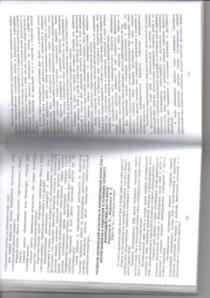 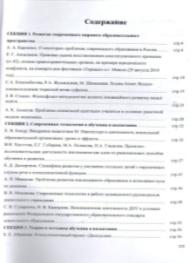 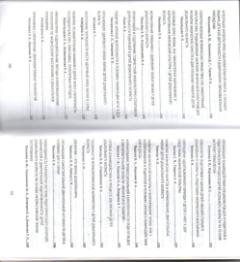 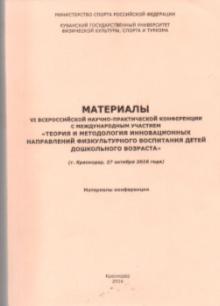 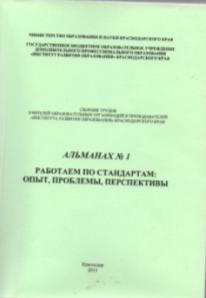 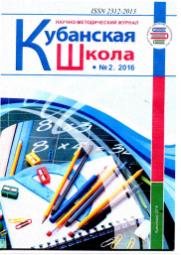 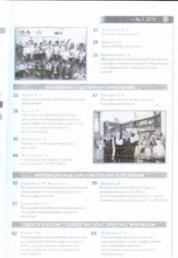 Участие в мероприятиях разного уровня: семинары, конференции, мастер-классы
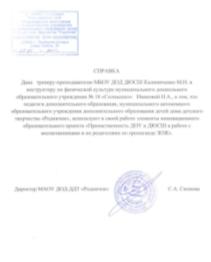 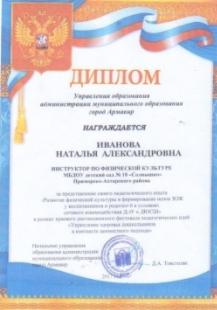 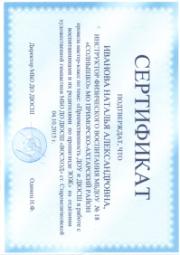 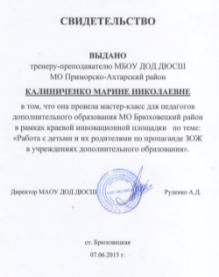 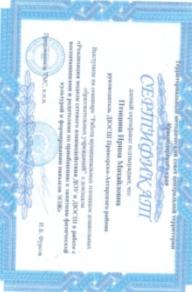 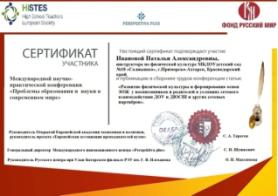 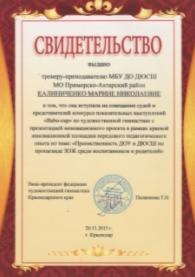 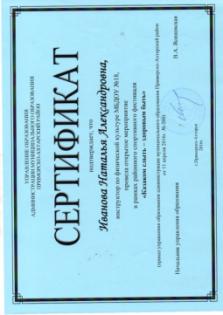 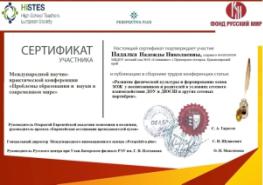 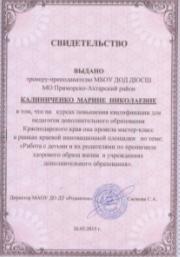 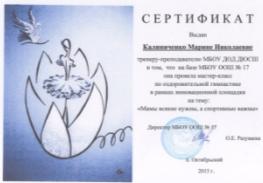 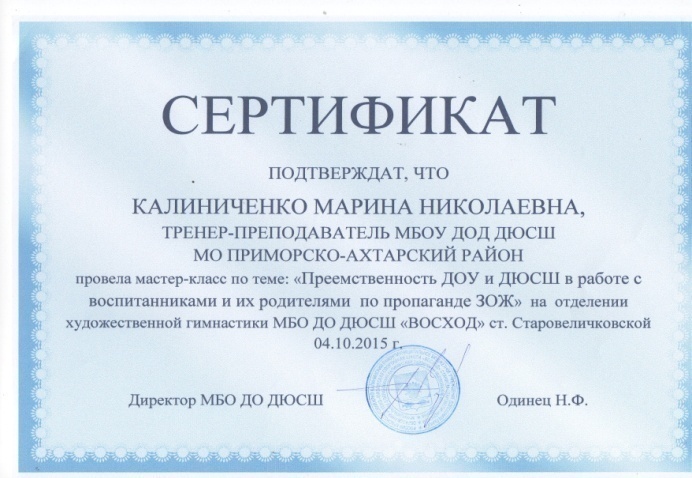 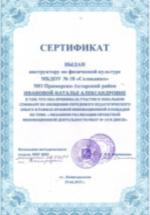 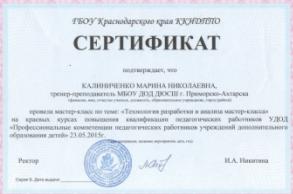 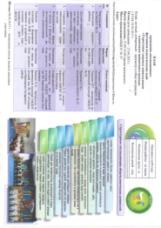 Спасибо за внимание!